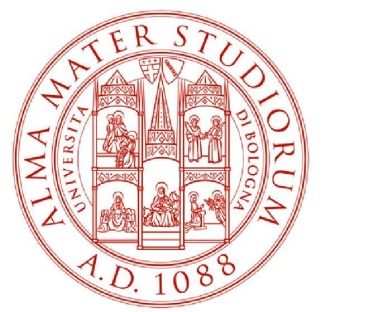 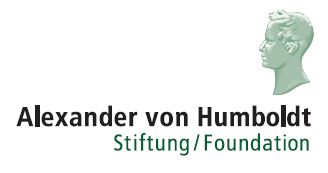 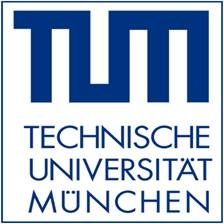 Realistic Photometric Stereo Using Partial Differential Irradiance Equation Ratios
R. Mecca, E. Rodolà, and D. Cremers
Shape Modeling International – Lille, France – June 25th 2015
Photometric Stereo (PS)
Problem:

Estimate surface normals by observing an object under different lighting conditions.
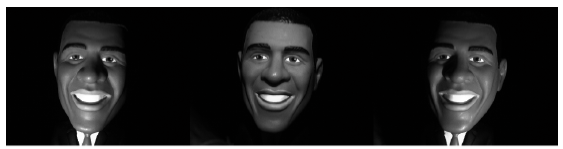 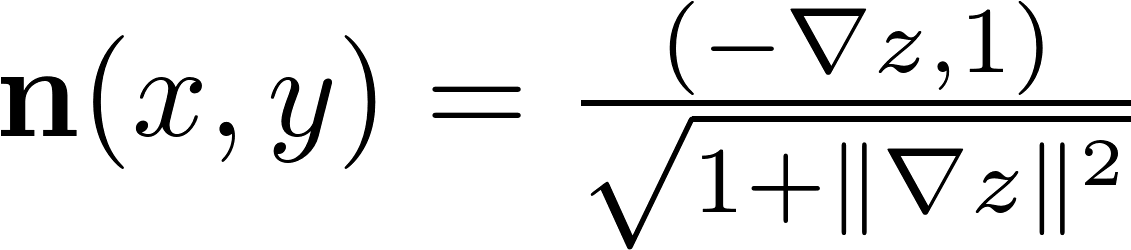 depth
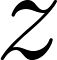 The problem is usually described by a set of irradiance equations:
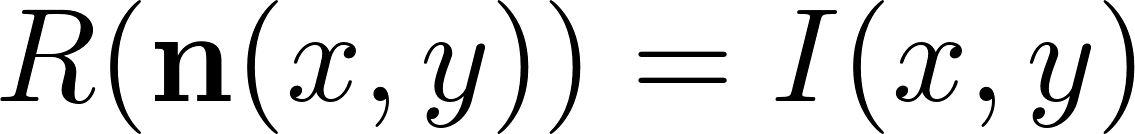 reflectance function
image function
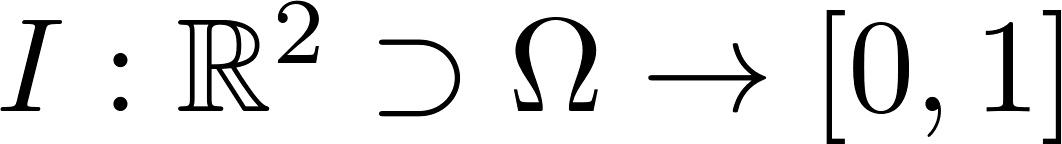 Common assumptions
In theory, 3 photos are enough (in a calibrated setting):
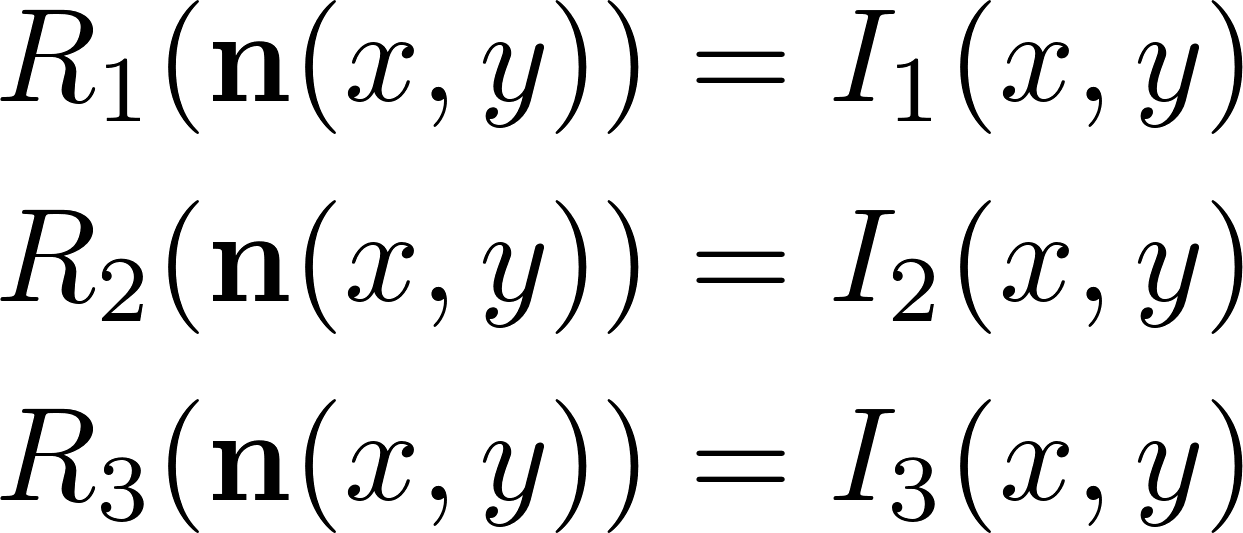 non-linear
In practice, many more are used (10 – 100).
Typical assumptions:

Lambertian surface
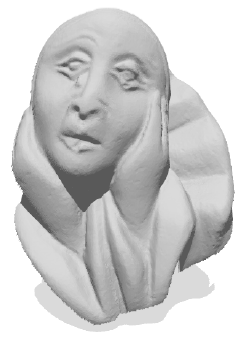 reflected
Light source at infinity
incident
No perspective transf.
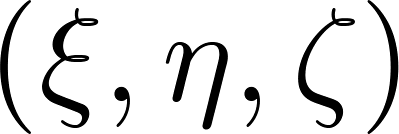 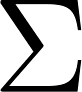 Parametrization
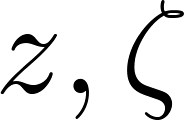 Pinhole camera model

 Multiple light sources in general positions (e.g., non-planar, more than 3)

 Arbitrary light attenuation
  (e.g., non-radial)

 Unknown albedo

 Specular surfaces
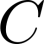 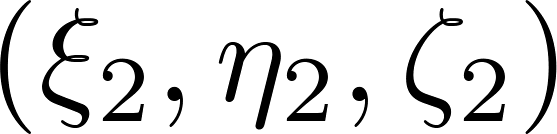 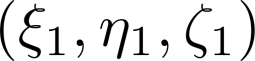 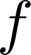 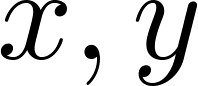 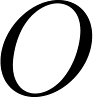 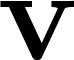 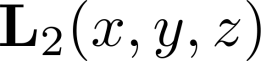 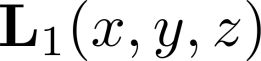 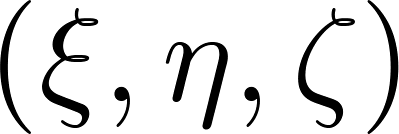 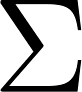 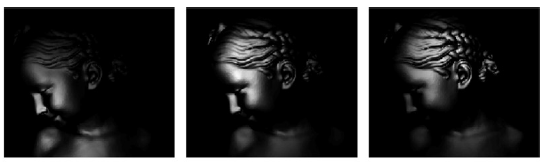 Lambertian model
Each light source j gives rise to an irradiance equation:
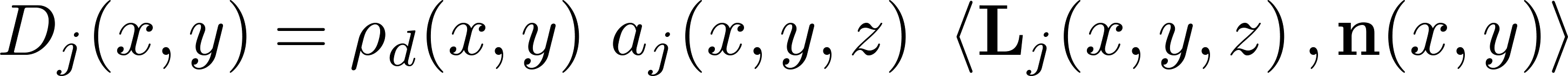 surface normal (unknown)
diffusive albedo (unknown)
light direction (unknown)
light attenuation (unknown)
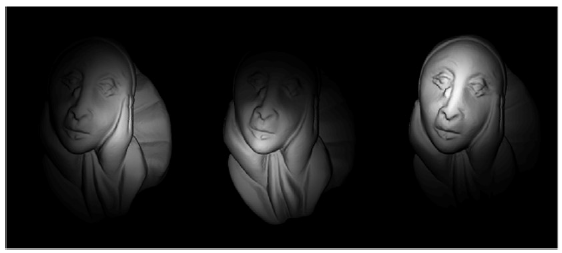 So what is calibration giving us?
Light position
 Attenuation model
 Attenuation parameters
Specular model
For specular surfaces, we consider the Blinn-Phong shading model.
specularity
coefficient
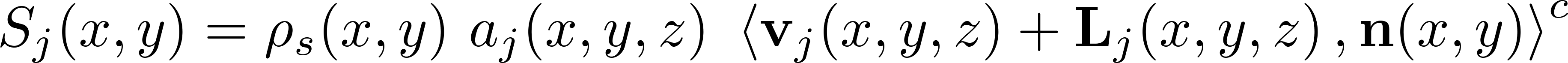 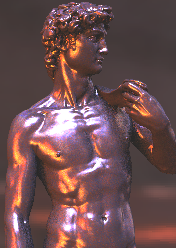 viewing direction (unknown)
camera position (known)
specular albedo (unknown)
Increasing values of c
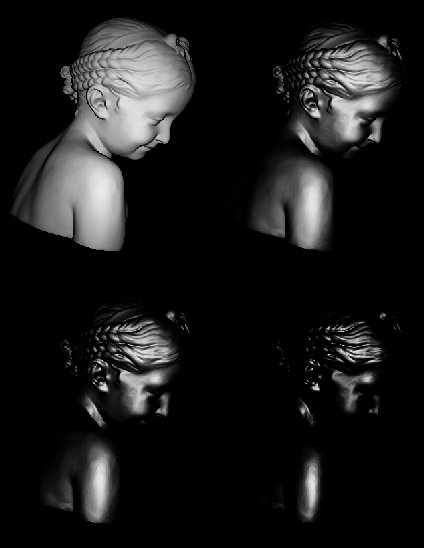 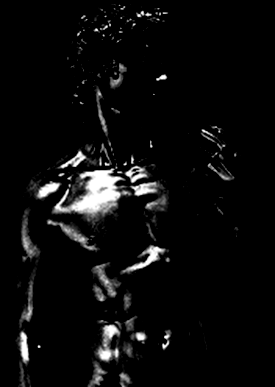 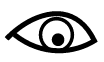 reflected
Rendering by A. Ghosh
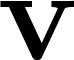 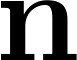 incident
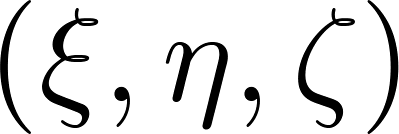 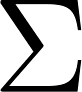 Light attenuation
A classical model for light attenuation is the quadratic energy reduction:
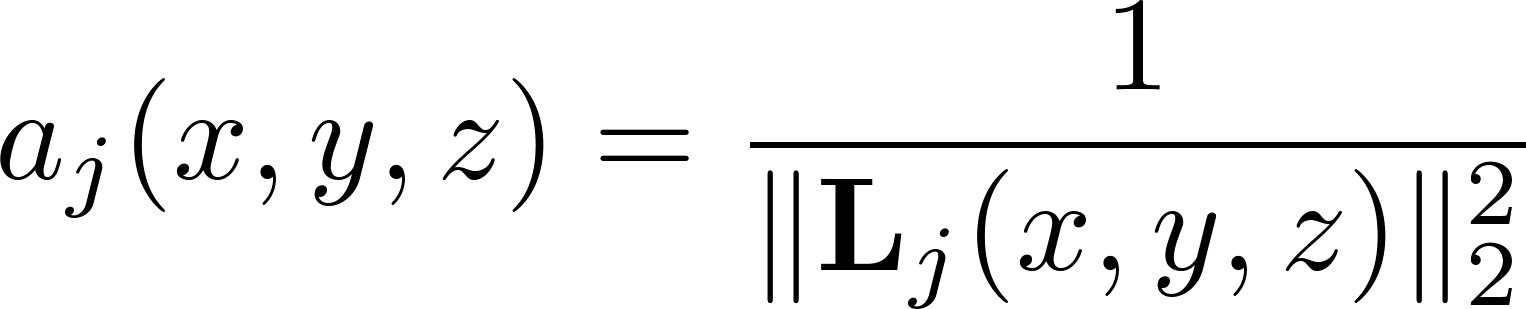 Other, more realistic models include radial propagation:
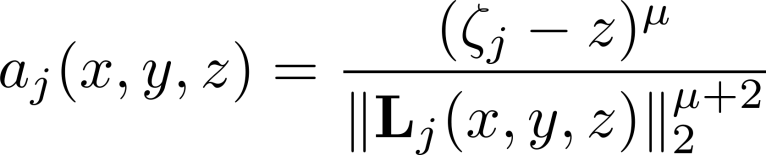 Actual LED data sheet
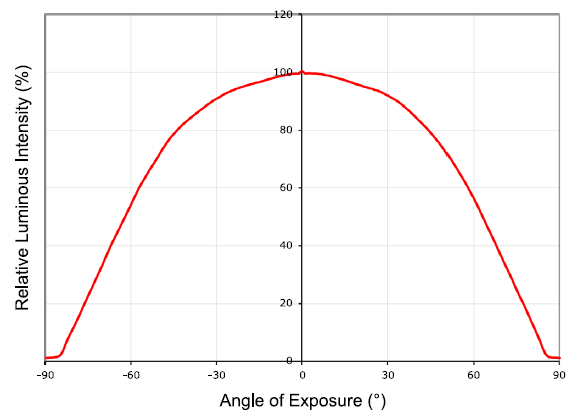 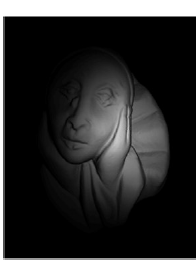 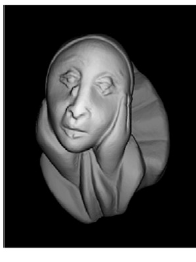 A different(ial) approach
Let us consider the image ratio between images i and j:
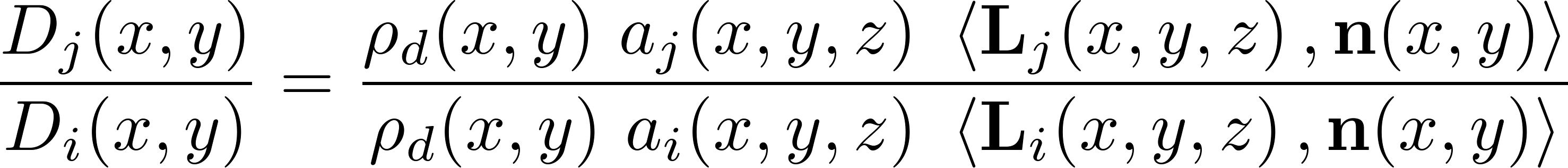 After some algebra, we get to a quasi-linear PDE having the form:
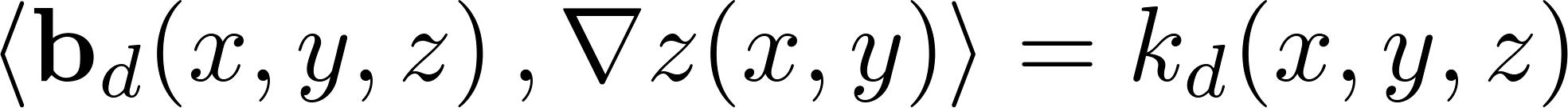 The specific form of the light attenuation function                 does not affect our differential model.
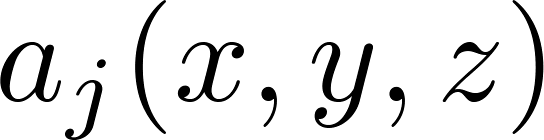 The same can be done for the specular model, leading to exactly the same structure:
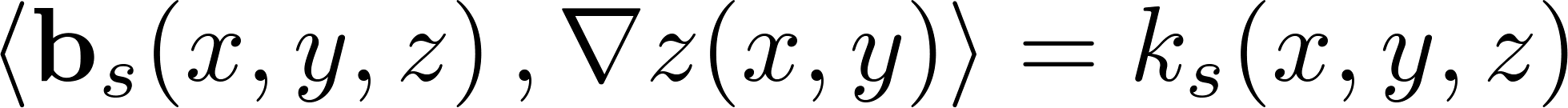 Working with multiple images
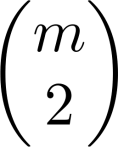 Considering all possible pairs of images, we get a set of          equations:
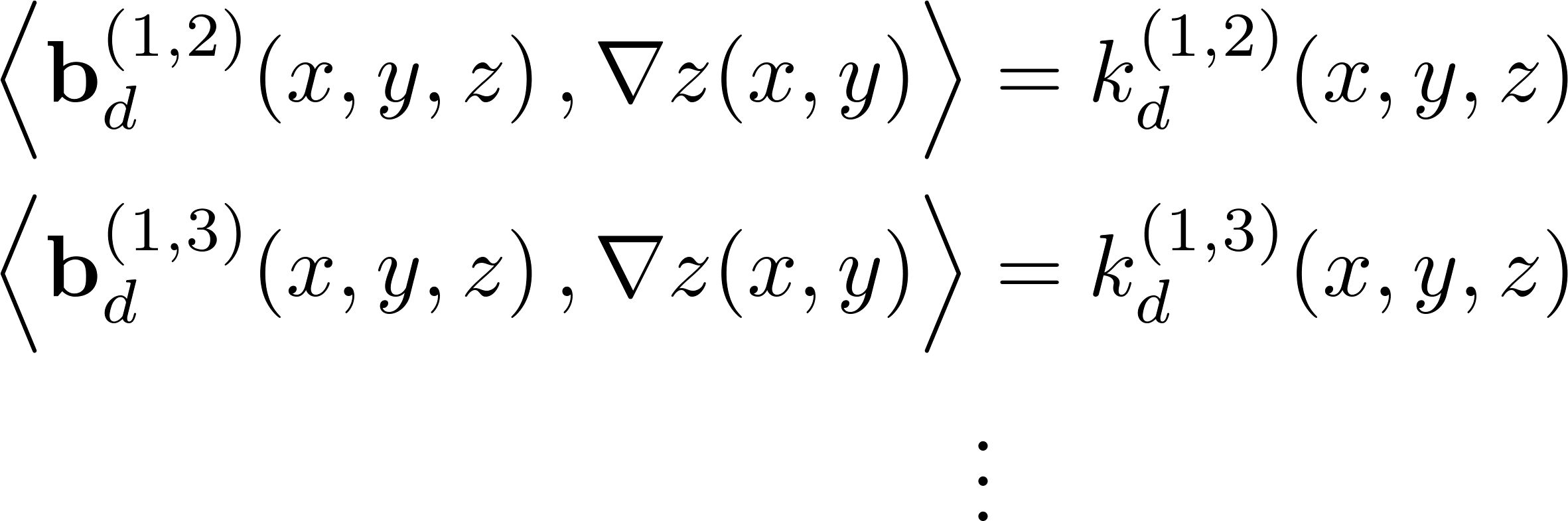 quasi-linear
During the reconstruction process, choices are taken per-pixel:
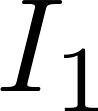 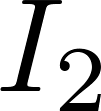 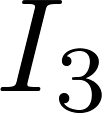 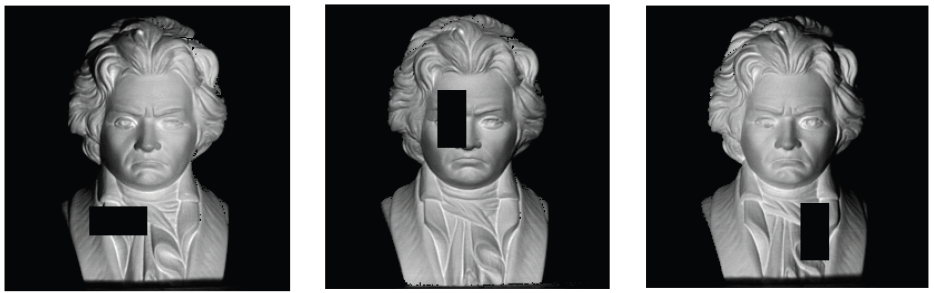 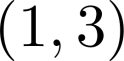 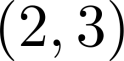 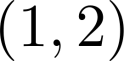 Self-shadows
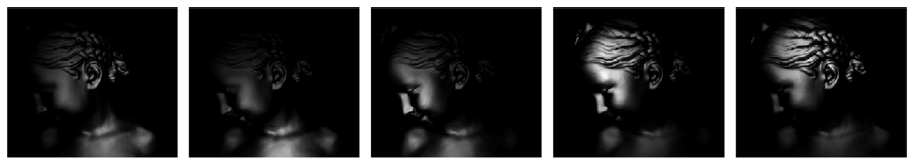 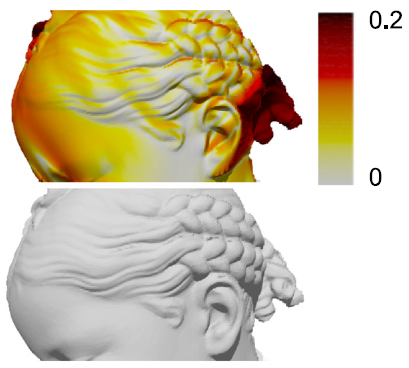 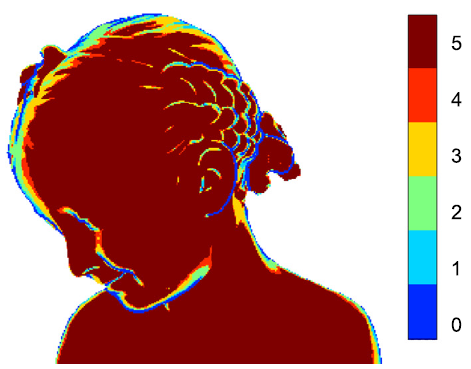 Image noise (diffuse case)
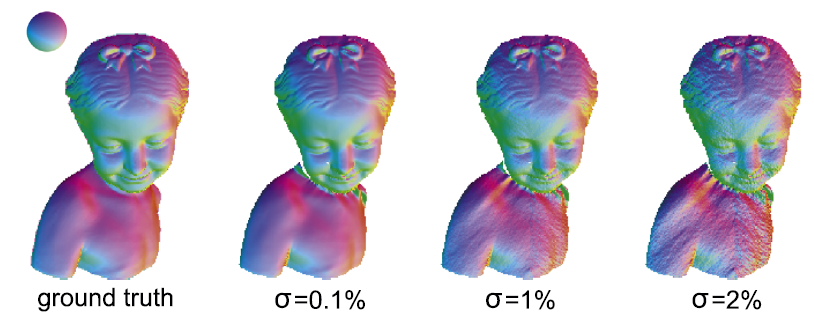 Image noise (specular case)
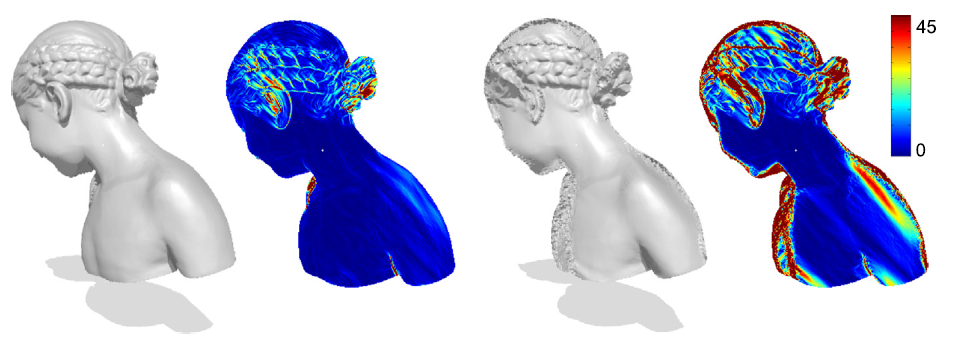 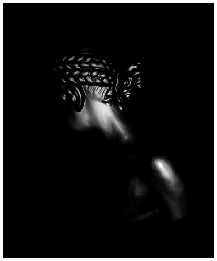 Can be solved by introducing a regularizer (e.g., to promote smoothness)
The low signal-to-noise ratio in the darker image regions makes the reconstruction less stable.

(results obtained with 5 images)
Full reconstruction
6 partial views
 5 images per view
 strong light attenuation
 purely specular infomation
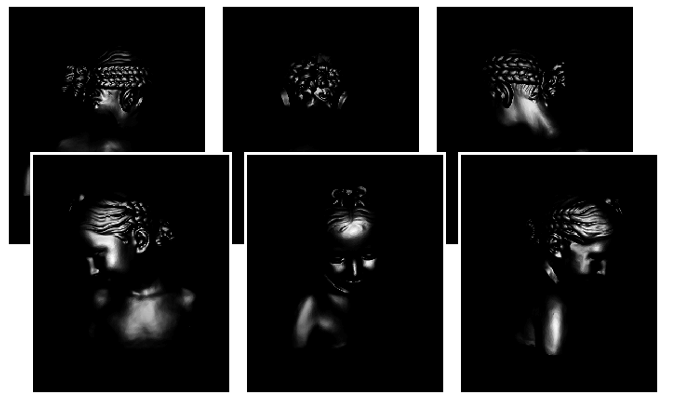 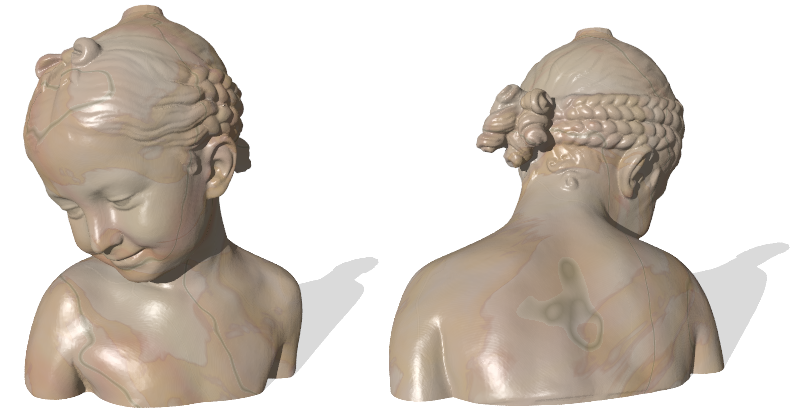 Comparisons
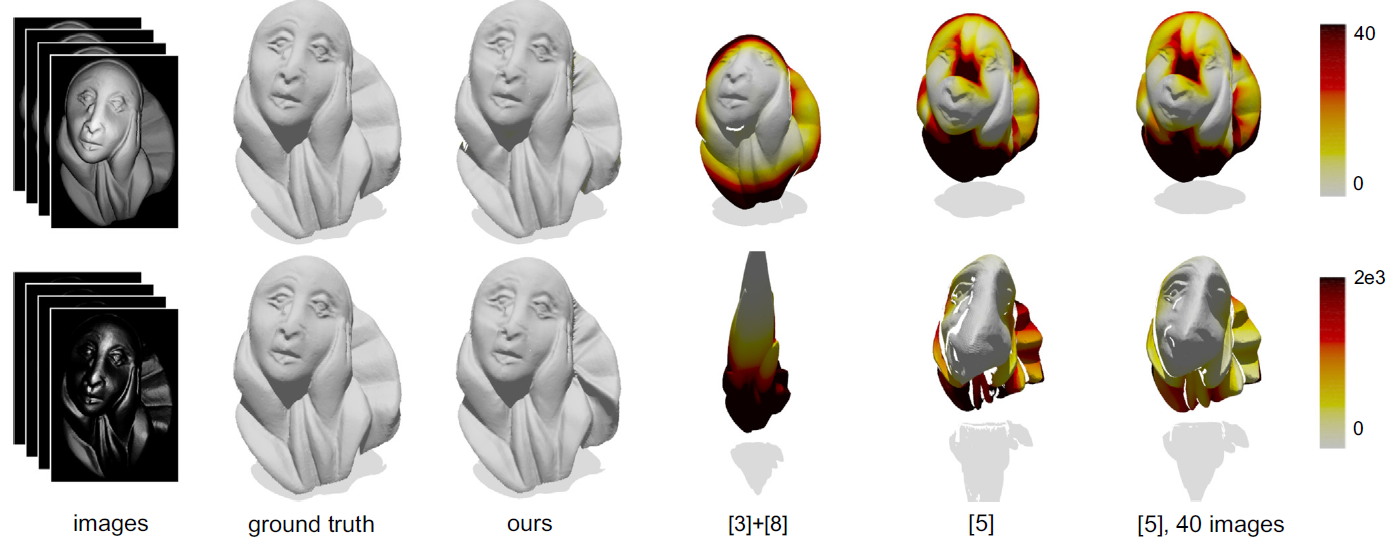 [3]+[8] : baseline
[5] : recent method (Ikehata et al. CVPR’12)
Real data
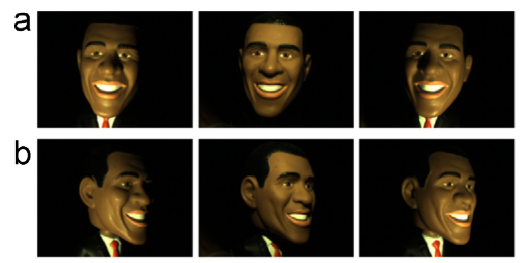 3 photos, 1.2 Megapixel

The toy has 5cm diameter, placed at 25cm from the camera
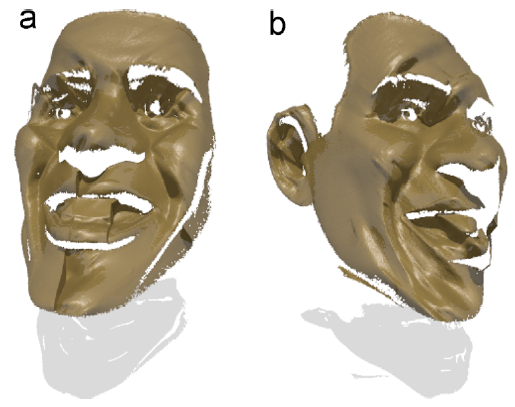 Drawback: Need to perform photometric calibration of the scene and the camera (light attenuation, specularity coeff., focal length, etc.)
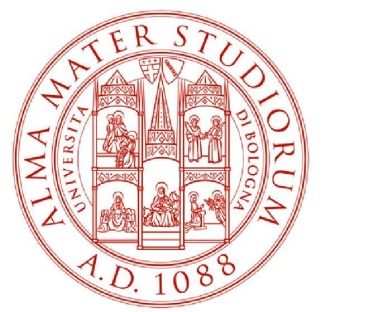 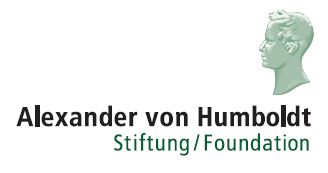 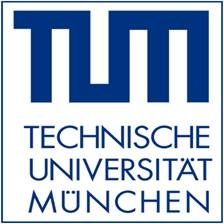 Thank you!
Questions?
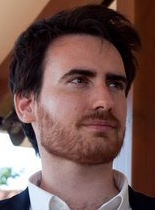 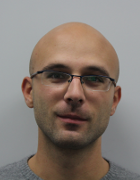 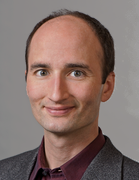